Percent of Adults Under Age 65 with a Usual Source of Care, by State, 2012
Percent
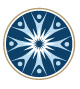 Data source: 2012 Behavioral Risk Factor Surveillance System (BRFSS).